Tongue-twister
Father, mother, sister, brother – Hand in hand with one another.
Let`s play a little!
Guess!
Grandfather                    stars   
family grandmother grandson
sister   
toy      
daughter     
puzzles  granddaughter brother
Выбери лишнее слово
Father, mum, grandma, family,

 daughter, star, dad
Grandfather, grandson, son, grandpa,

 grandmother, granddaughter
Daughter, grandpa, mum, dad, grandma
Word search
Family relations
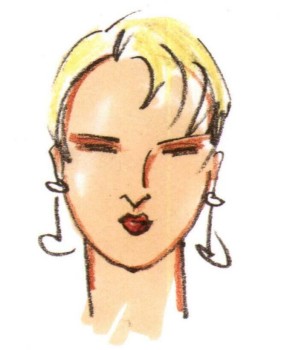 Who is Bill for his mother?

Bill is a son for his mother.
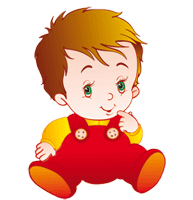 Bill is a ……. for his grandfather.
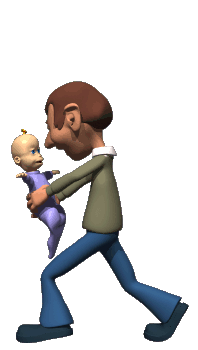 Bill is a ……. for his …
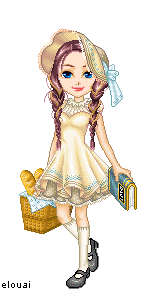 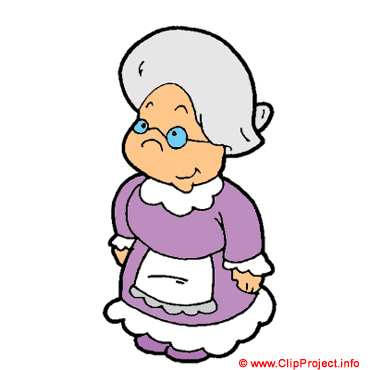 Who is Mag for her mother?
Mag is a daughter for her mother.
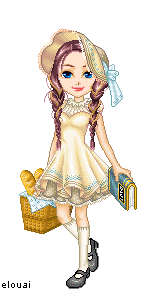 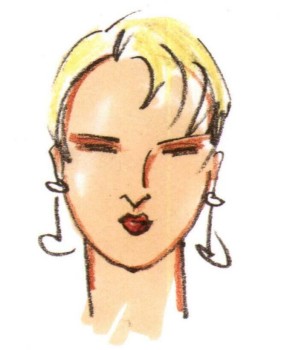 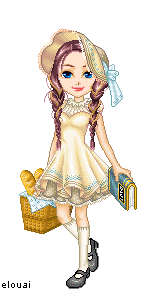 Mag is a … for her grandfather.
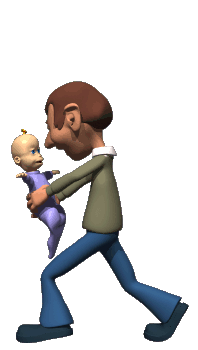 Mag is a … for her … .
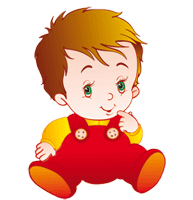 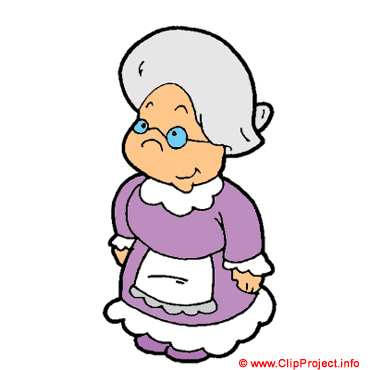 Well done!